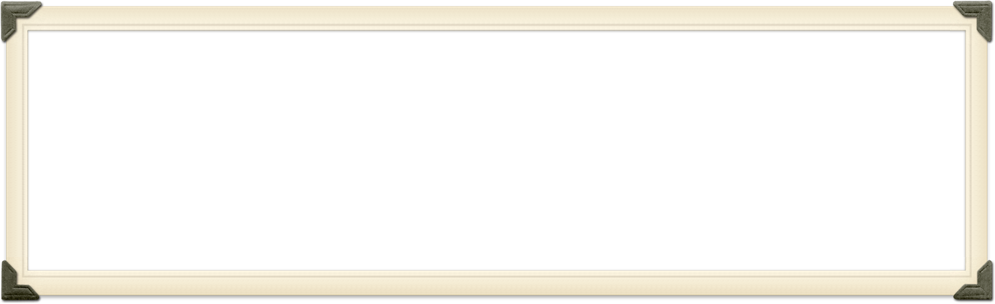 "The  Words  of The  Preacher"
Ecclesiastes 1:1–3 (NKJV)
1 The words of the Preacher, the son of David, king in Jerusalem. 2 “Vanity of vanities,” says the Preacher; “Vanity of vanities, all is vanity.” 3 What profit has a man from all his labor In which he toils under the sun?
Ecclesiastes 1:1–11 (NKJV)
1 The words of the Preacher, the son of David, king in Jerusalem. 2 “Vanity of vanities,” says the Preacher; “Vanity of vanities, all is vanity.” 3 What profit has a man from all his labor In which he toils under the sun? 4 One generation passes away, and another generation comes; But the earth abides forever. 5 The sun also rises, and the sun goes down, And hastens to the place where it arose.
Ecclesiastes 1:1–11 (NKJV)
6 The wind goes toward the south, And turns around to the north; The wind whirls about continually, And comes again on its circuit. 7 All the rivers run into the sea, Yet the sea is not full; To the place from which the rivers come, There they return again. 8 All things are full of labor; Man cannot express it. The eye is not satisfied with seeing, Nor the ear filled with hearing.
Ecclesiastes 1:1–11 (NKJV)
9 That which has been is what will be, That which is done is what will be done, And there is nothing new under the sun. 10 Is there anything of which it may be said, “See, this is new”? It has already been in ancient times before us. 11 There is no remembrance of former things, Nor will there be any remembrance of things that are to come By those who will come after.
"The  Words  of The  Preacher"
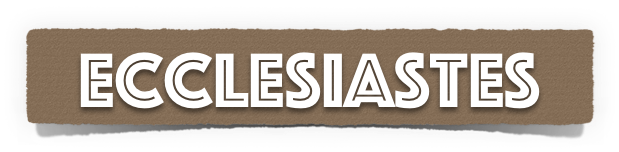 The term Ecclesiastes is derived from the title of the book in the Septuagint which means “teacher of an assembly”
Though the book is relatively small, it bristles with difficulties for the interpreter.
Very IMPORTANT to keep the object and theme of the book in mind when analyzing its particular statements!
"The  Words  of The  Preacher"
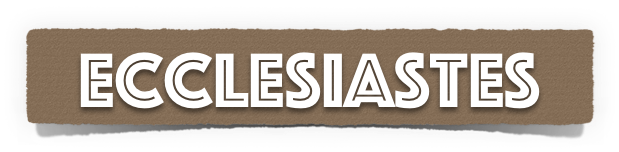 The main focus of the book is true value of material, earthly things — 1:1-11:9 
The main point of the book is the importance of serving God throughout life — cf. 11:9-12:1, 13-14
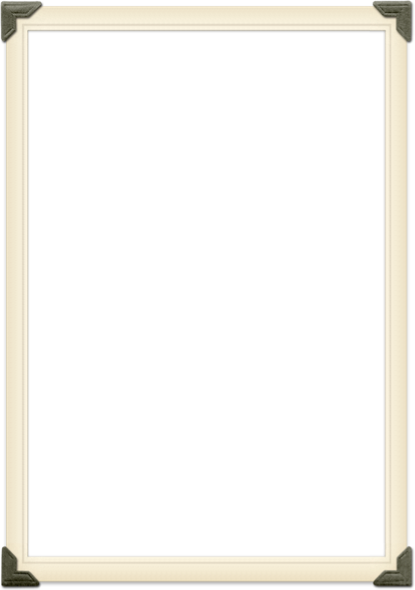 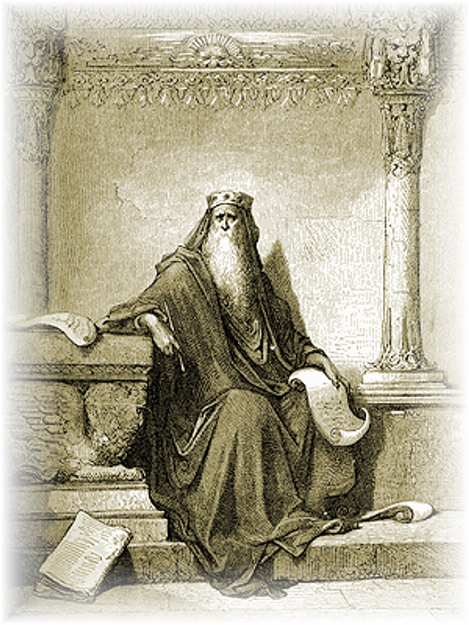 "The  Words  of The  Preacher"
The true VALUE of MATERIAL THINGS 
Key term: ”VANITY" (occurs 35 times in 29 verses), which means "futility, uselessness, nothingness“
Key phrase: “UNDER THE SUN" (occurs 29 times in 27 verses), which suggests "from an earthly point of view"  -- 
The book illustrates the vanity of life when looked at solely from an earthly perspective
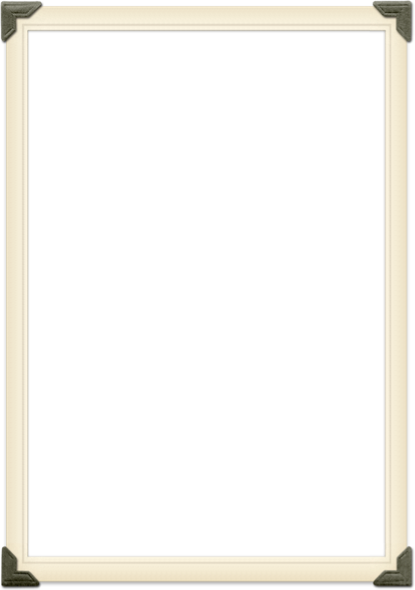 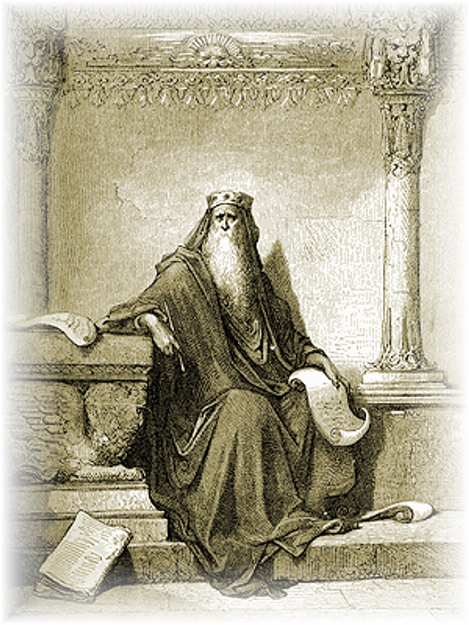 "The  Words  of The  Preacher"
The Author:  
The words of the “preacher” - in Hebrew, קֹהֶלֶת Qoheleth (875a); the teacher, leader of an assembly …
Internal references certainly point to Solomon:
His reign: Eccles. 1:12
His wisdom - 1:16; cf. 1 Ki 3:12
His building activities & wealth- 2:4-9; cf. 1 Ki 7:1-12; 2 Chr 9:13-28
Ecclesiastes 1:1 (NKJV)
1 The words of the Preacher, the son of David, king in Jerusalem.
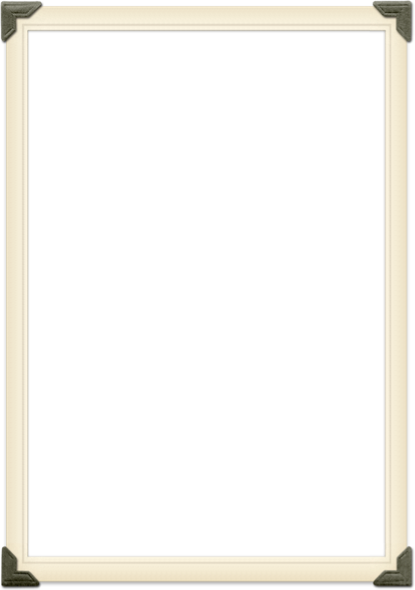 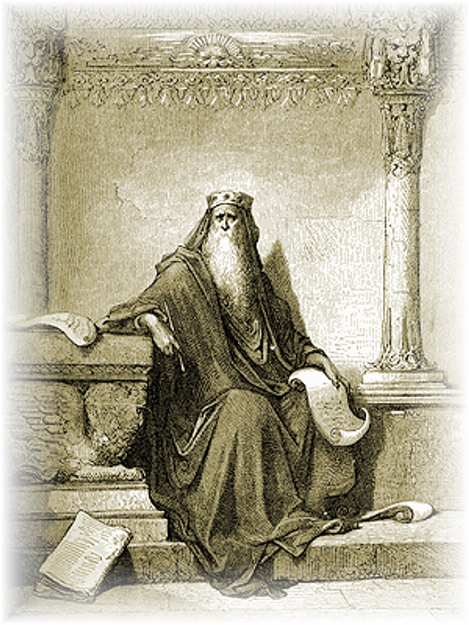 "The  Words  of The  Preacher"
An EXAMINATION / STUDY of life "under the sun”
Pleasure
LIFE
Power
Ecclesiastes 1:1 (NKJV)
1 The words of the Preacher, the son of David, king in Jerusalem.
Possessions
Wickedness
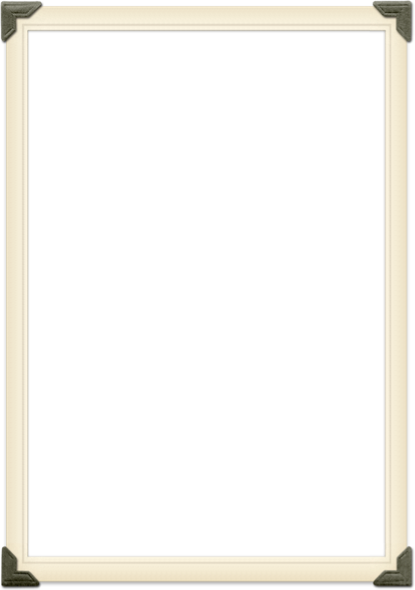 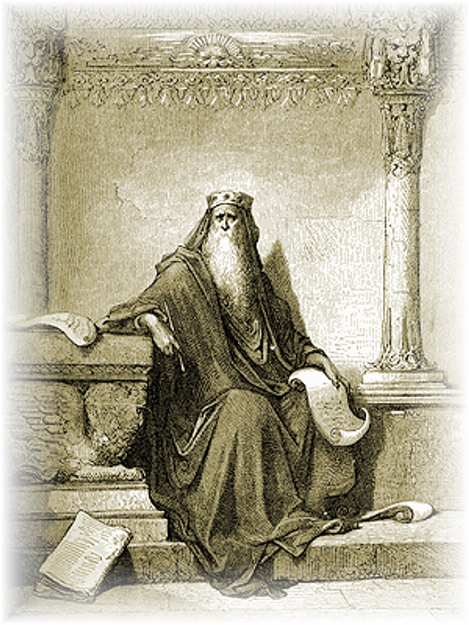 "The  Words  of The  Preacher"
An EXAMINATION / STUDY of life "under the sun”  
Two opposite views of life. 
As the natural man would see things, without the light of divine revelation = pessimistic & skeptical. “All is vanity.” 
At other times he writes as one to whom God has revealed himself - the observations and conclusions have the ring of surety and hope. (3:14; 12:11).
Ecclesiastes 1:1 (NKJV)
1 The words of the Preacher, the son of David, king in Jerusalem.
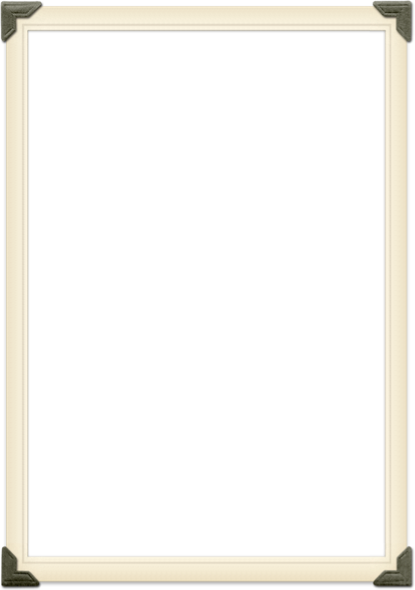 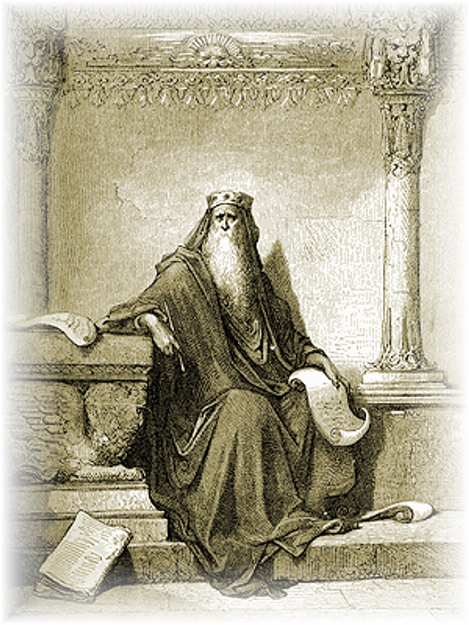 "The  Words  of The  Preacher"
Answer these questions from both perspectives of life considered in this book … 
Who am I? 
Where did I come from? 
Why am I here? 
What am I to be doing? 
Where am I going?
Ecclesiastes 1:1 (NKJV)
1 The words of the Preacher, the son of David, king in Jerusalem.
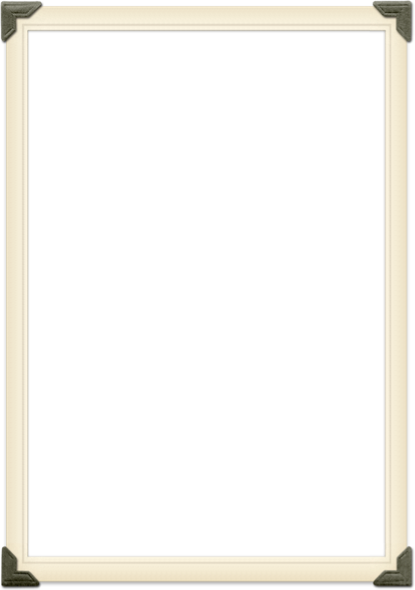 "The  Words  of The  Preacher"
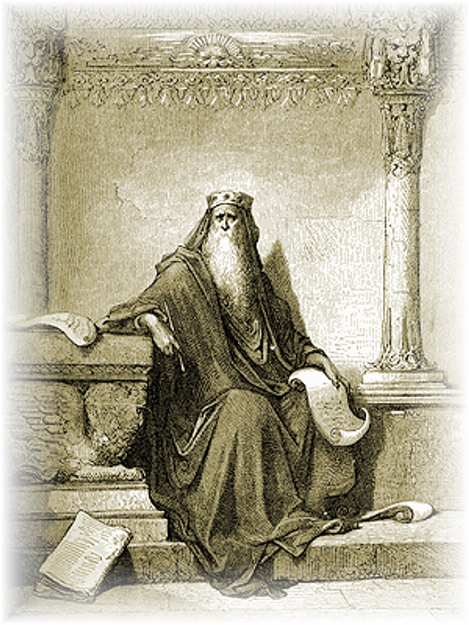 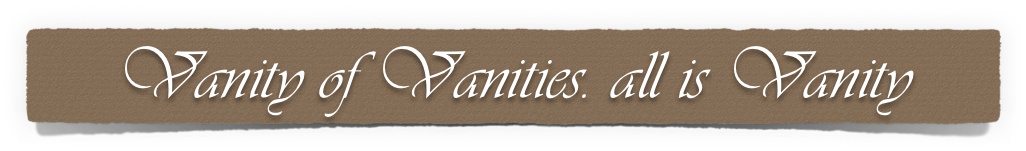 VANITY: A FOCUS of the book -  (occurs 35 times in 29 verses)
A superlative meaning: The emptiest of empties  - the greatest degree of futility.
Ecclesiastes 1:2 (NKJV)
2 “Vanity of vanities,” says the Preacher; “Vanity of vanities, all is vanity.”
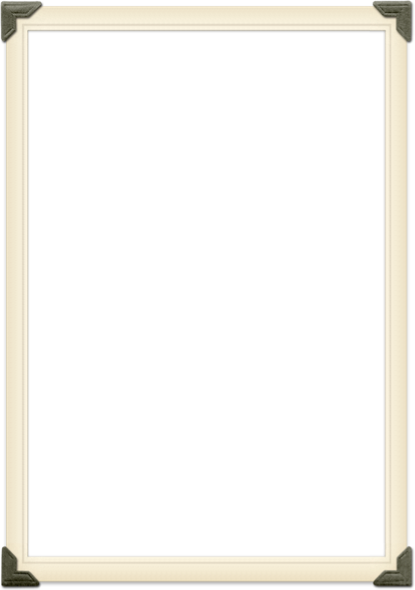 "The  Words  of The  Preacher"
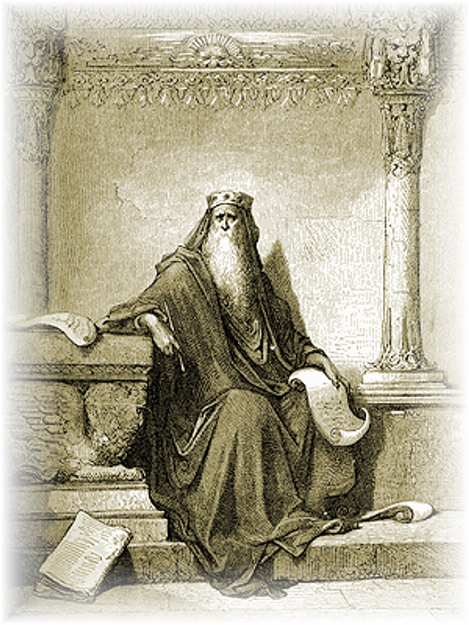 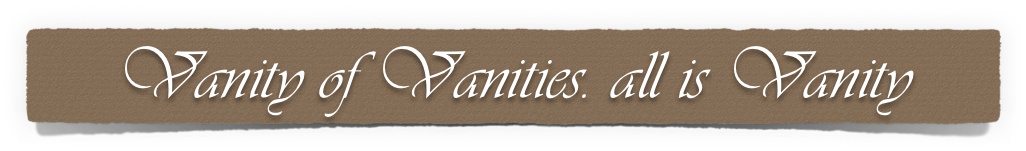 ALL IS VANITY:  
Toil (1:14; 2:11, 17; 4:4, 7-8),
Wisdom (2:15),
Righteousness (8:14),
Wealth (2:26; 5:10; 6:2),
Prestige (4:16), 
Pleasure (2:1-2), 
Youth and vigor (11:10), 
Days of life (6:12; 7:15; 9:9),
Ecclesiastes 1:2 (NKJV)
2 “Vanity of vanities,” says the Preacher; “Vanity of vanities, all is vanity.”
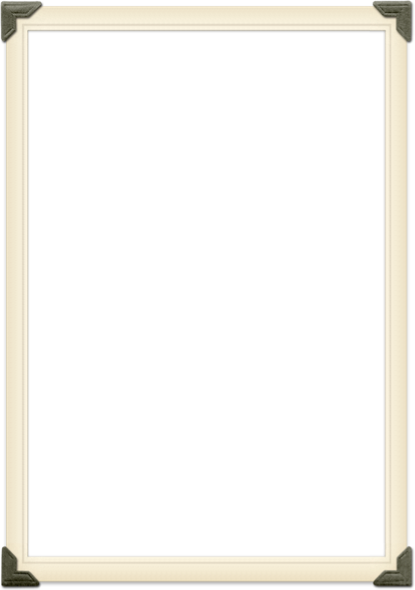 "The  Words  of The  Preacher"
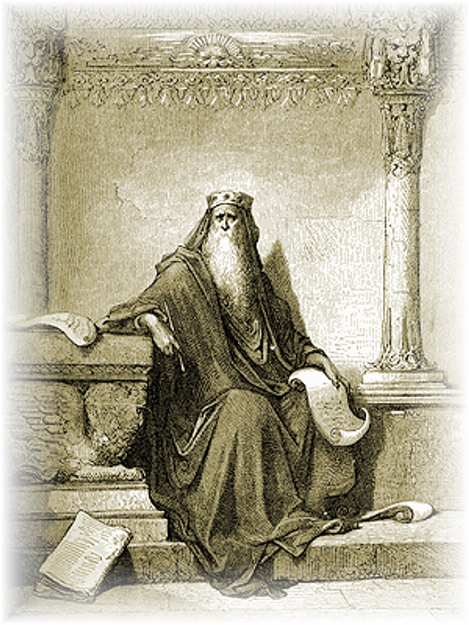 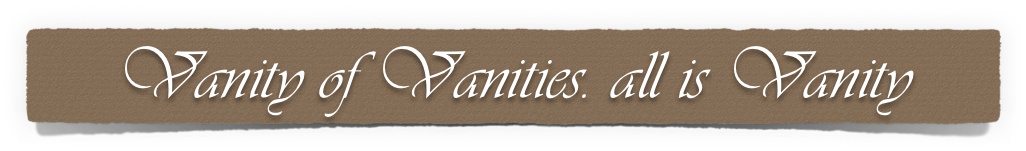 ALL IS VANITY:  
“Profit” – That which remains . . . What remains of all men’s labor? Cf – 1 Cor 15:17-19
 “Under the sun” – A key to understanding the book – Life here on earth from a materialist point of view . . . All labor –  i.e. every thought – effort – material reward is ultimately in the final analysis worthless.
Ecclesiastes 1:3 (NKJV)
3 What profit has a man from all his labor In which he toils under the sun?
"The  Words  of The  Preacher"
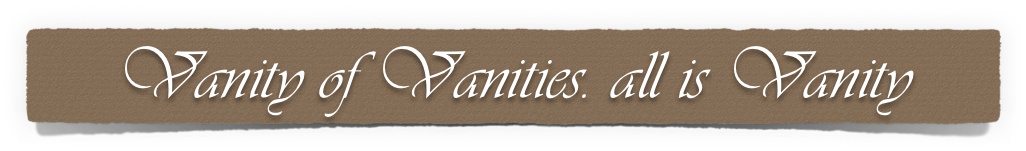 Ecclesiastes 1:4–7 (NKJV)
4 One generation passes away, and another generation comes; But the earth abides forever. 5 The sun also rises, and the sun goes down, And hastens to the place where it arose. 6 The wind goes toward the south, And turns around to the north; The wind whirls about continually, And comes again on its circuit. 7 All the rivers run into the sea, Yet the sea is not full; To the place from which the rivers come, There they return again.
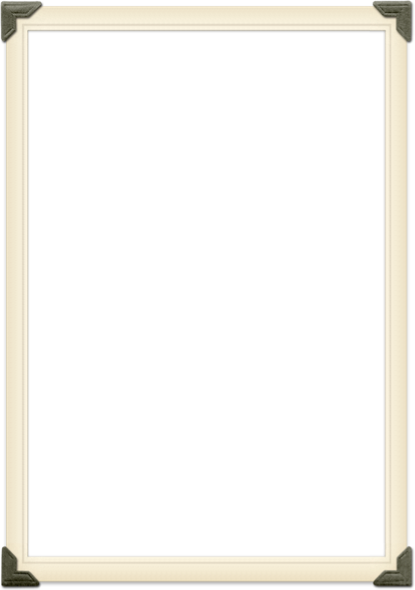 "The  Words  of The  Preacher"
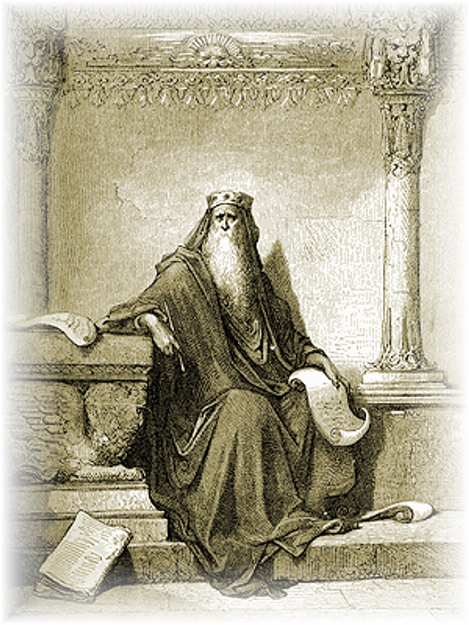 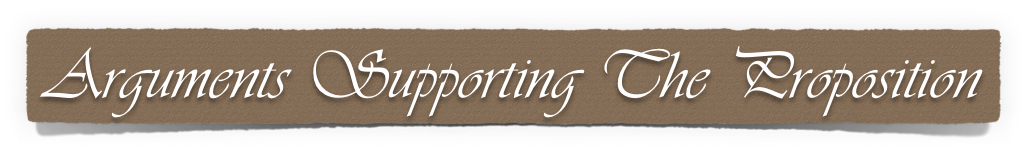 Generations come and go: (1:4)
We are pilgrims – Heb 11:13-16; 1 Pet 1:17
“Yet the earth abides forever” – (Hebrew - `owlam, as long as allowed – Ex 21:6) 
A comparative – the stability of God’s creation compared with the frailty of human life.
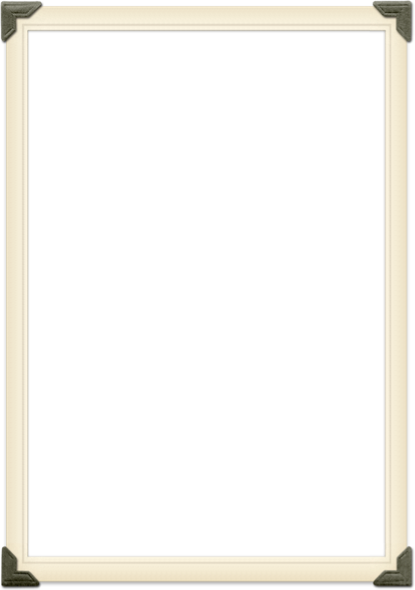 "The  Words  of The  Preacher"
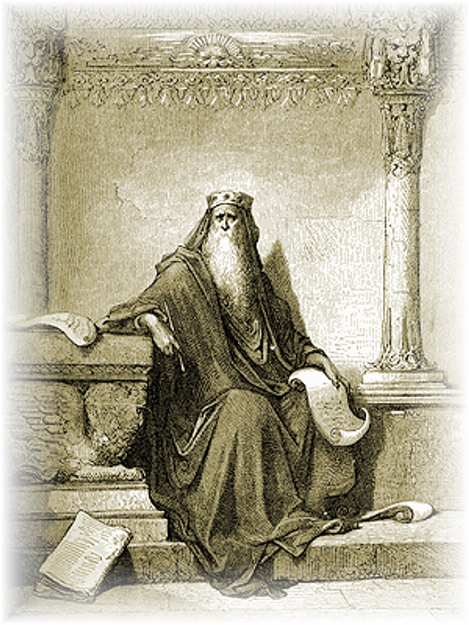 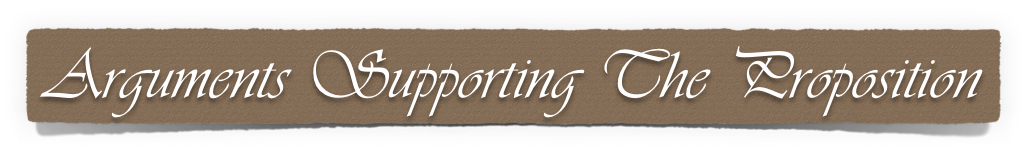 The vanity of continual labor . . . 
By comparing human life “under the sun,” with these things, we can easily see the frailty of our existence here –  James 4:13,14
Jesus’ word’s are so true “What shall a man profit if he gain the whole world and lose his own soul?” Matt 16:26
Generations come and go: (1:4)
The sun rises and sets: (1:5)
The wind whirls about continually: (1:6)
The sea is not full: (1:7)
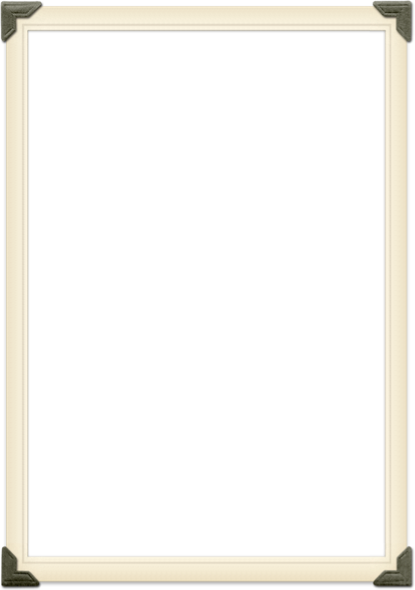 "The  Words  of The  Preacher"
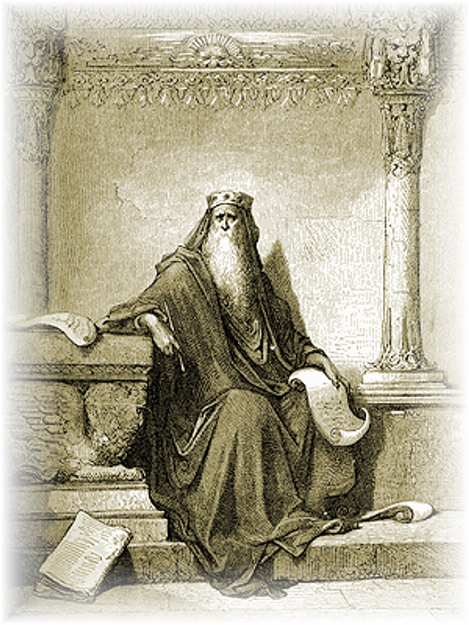 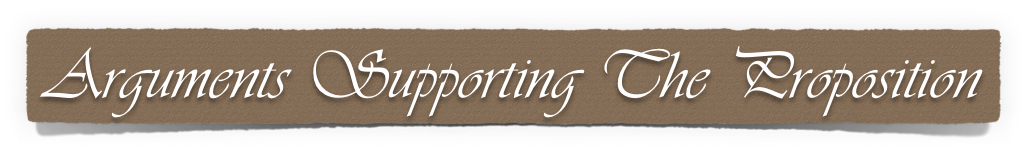 Everything takes effort, but it seems to get us no where.  
We want to understand the WHY of things but we are limited in knowledge & understanding – 3:11
Seeking to understand all these things is an endless endeavor -
Ecclesiastes 1:8 (NKJV)
8 All things are full of labor; Man cannot express it. The eye is not satisfied with seeing, Nor the ear filled with hearing.
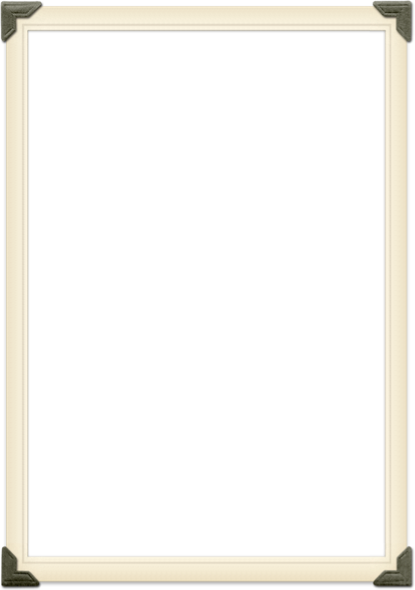 "The  Words  of The  Preacher"
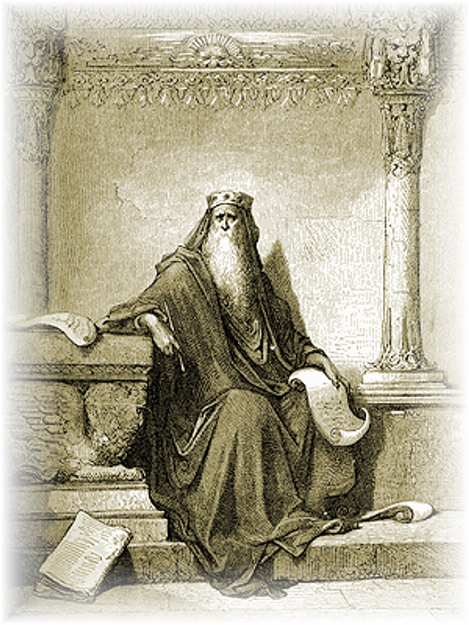 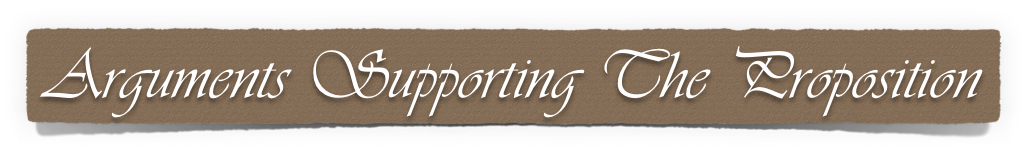 Satisfaction cannot be found in things “under the sun!”  
The greedy / covetous 
The alcoholic / drug addict 
The fornicator / adulterer
The lust of the flesh, lust of the eyes, and the pride of life will never satisfy — but will leave us empty - 1 John 2:15-17; 1 Tim 6:9, 10; etc.
Ecclesiastes 1:8 (NKJV)
8 All things are full of labor; Man cannot express it. The eye is not satisfied with seeing, Nor the ear filled with hearing.
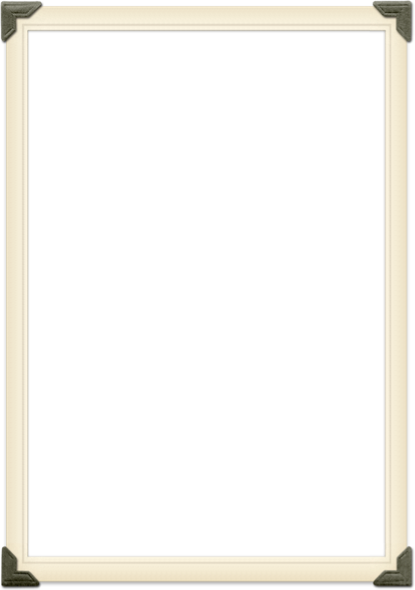 "The  Words  of The  Preacher"
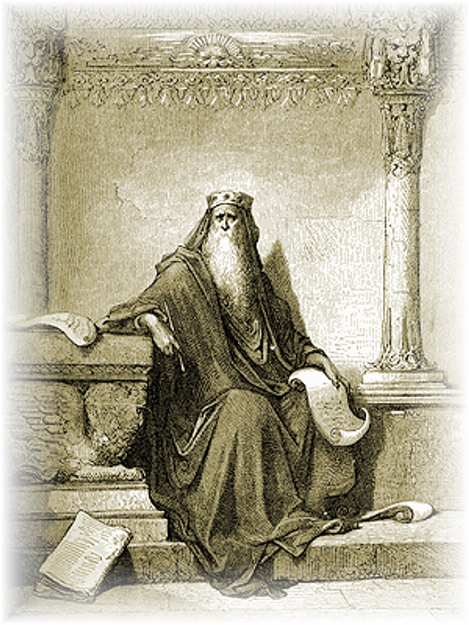 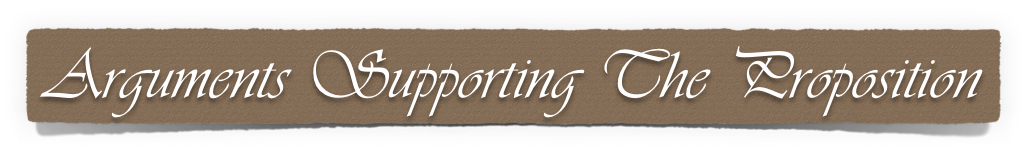 History Repeats itself  
We are all the same constitutionally as the first man and woman - (Why do we sin? / How do we please God? / What are the consequences of sin? …
Ecclesiastes 1:9 (NKJV)
9 That which has been is what will be, That which is done is what will be done, And there is nothing new under the sun.
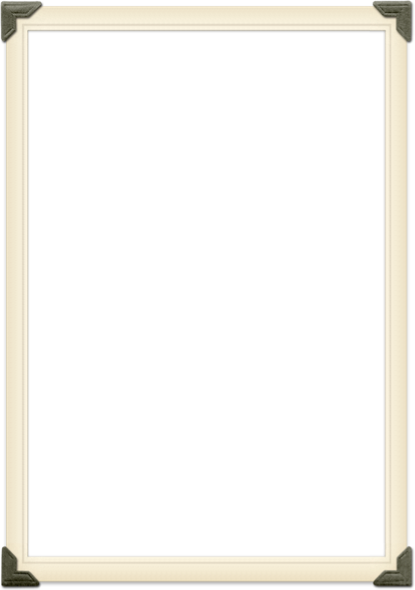 "The  Words  of The  Preacher"
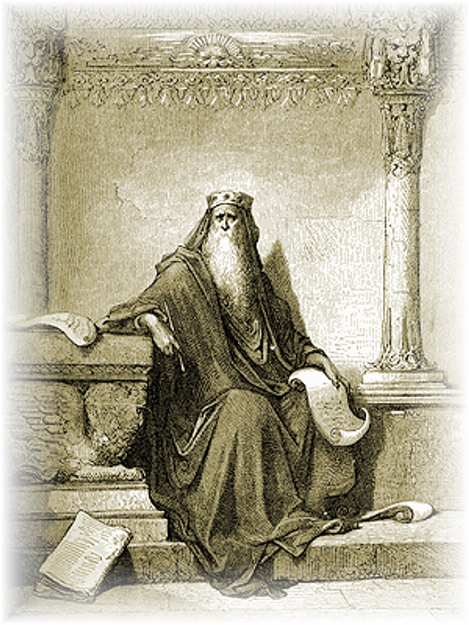 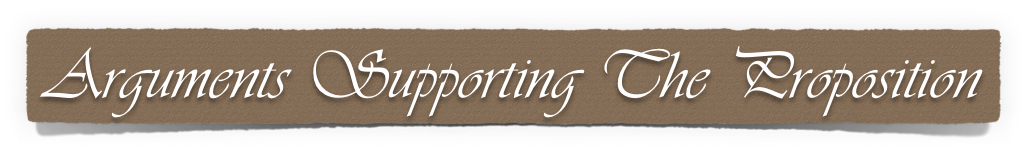 History Repeats itself  
We are all the same constitutionally as the first man and woman - (Why do we sin? / How do we please God? / What are the consequences of sin? …
But man tends to have short memories - Our incomplete and selective memories is what makes possible the assertion that something new has appeared …
Ecclesiastes 1:10–11 (NKJV)
10 Is there anything of which it may be said, “See, this is new”? It has already been in ancient times before us. 11 There is no remembrance of former things, Nor will there be any remembrance of things that are to come By those who will come after.
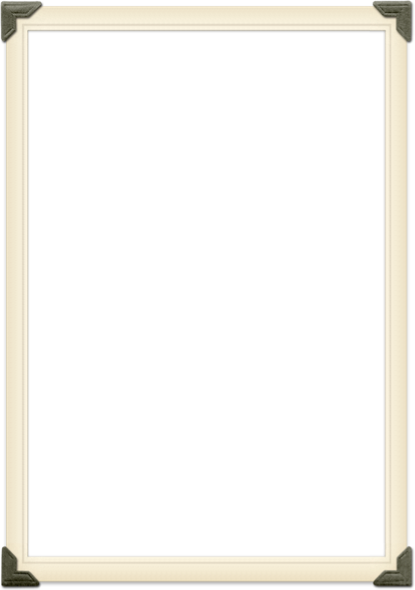 "The  Words  of The  Preacher"
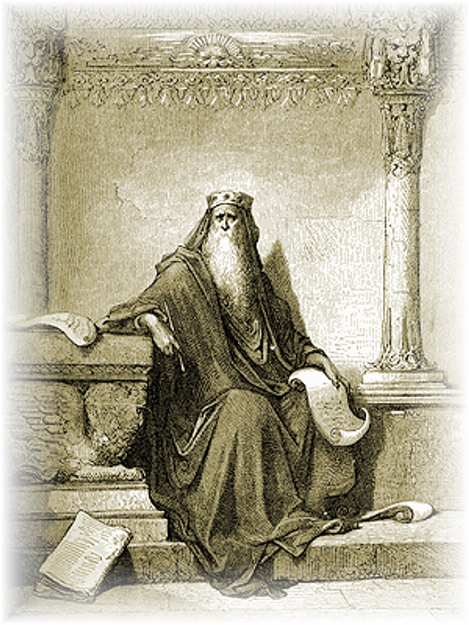 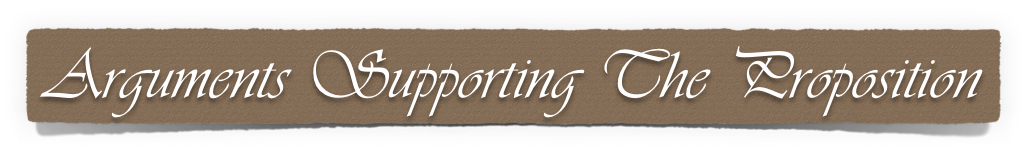 History Repeats itself  
All that is invented is only by and through what knowledge and wisdom he equipped man with from the beginning - 
All that is done is to satisfy, or to provide for the basic needs of every man of every time (food / shelter / clothing / communication…
Ecclesiastes 1:10–11 (NKJV)
10 Is there anything of which it may be said, “See, this is new”? It has already been in ancient times before us. 11 There is no remembrance of former things, Nor will there be any remembrance of things that are to come By those who will come after.
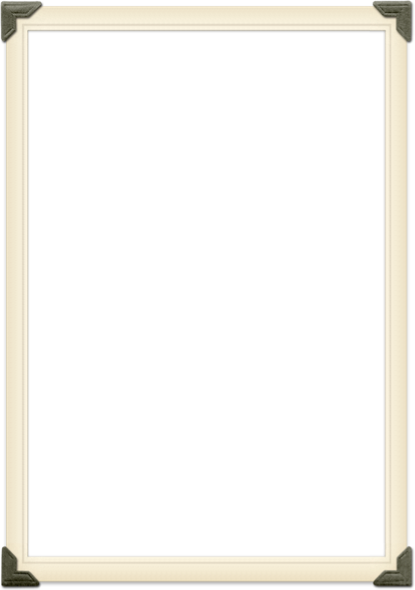 "The  Words  of The  Preacher"
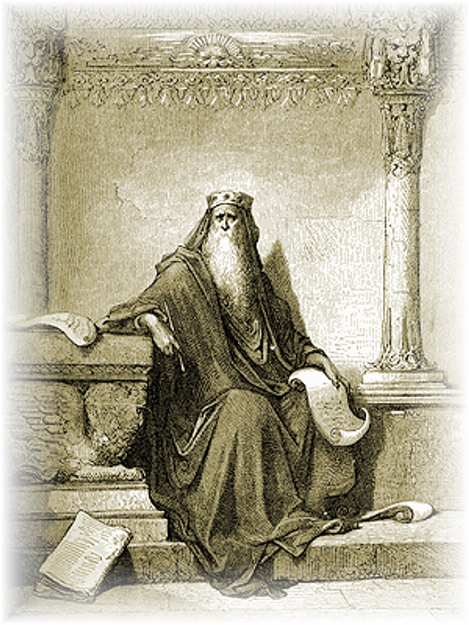 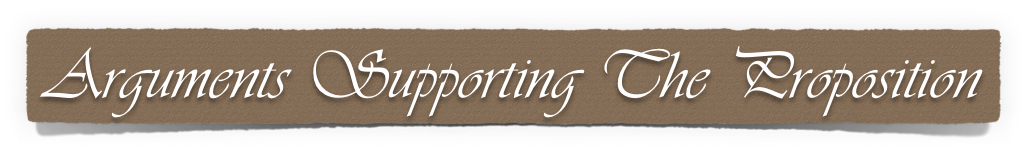 History Repeats itself  
We tend to forget! A primary reason mistakes made in history are repeated over and over!
Israel did what? - 1 Cor. 10; Rome did what?
A personal test . . .  Ancestors? Events? Will those who come after you be any different?
Ecclesiastes 1:10–11 (NKJV)
10 Is there anything of which it may be said, “See, this is new”? It has already been in ancient times before us. 11 There is no remembrance of former things, Nor will there be any remembrance of things that are to come By those who will come after.
"The  Words  of The  Preacher"
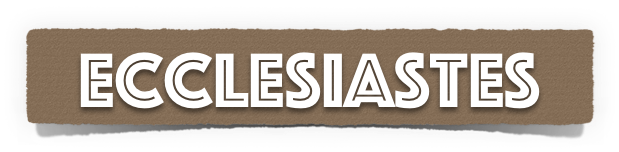 The main focus of the book is true value of material, earthly things — 1:1-11:9 
The main point of the book is the importance of serving God throughout life — cf. 11:9-12:1, 13-14
"The  Words  of The  Preacher"
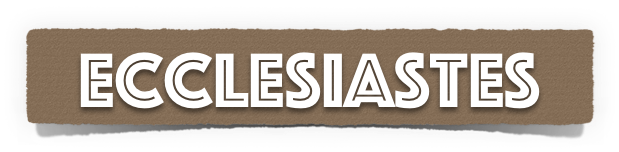 Points in this lesson:
All is VANITY!!! - 1:1-3
We work & toil but get no where - 1:4-7
Nothing material can satisfy - 1:8
Nothing is new under the sun - 1:9-11
"The  Words  of The  Preacher"
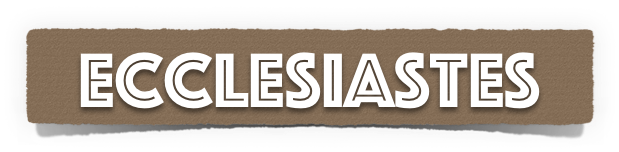 One’s quality of life is only realized when he/she recognizes the futility of chasing the wind . . . And seeks to serve God with his whole heart!
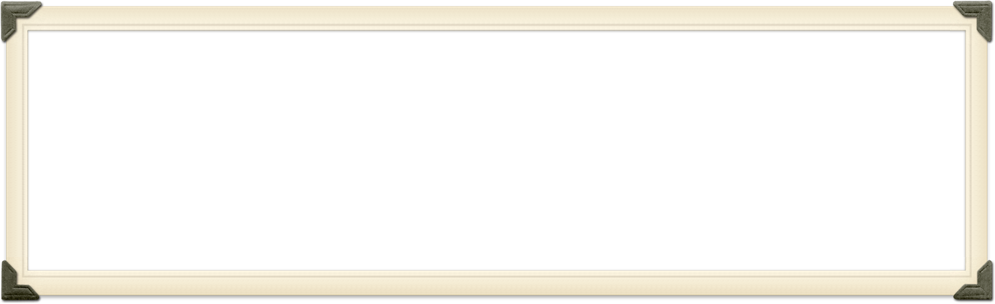 "The  Words  of The  Preacher"
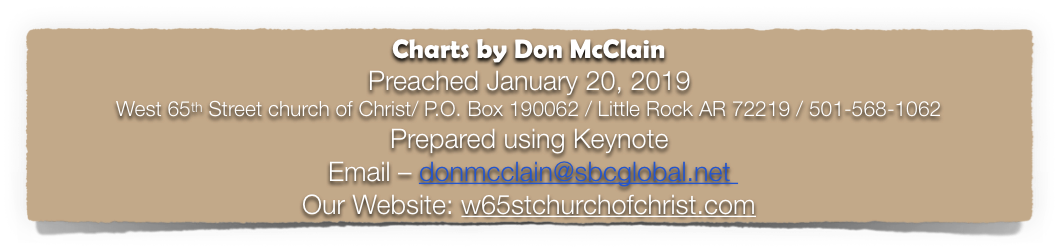